MACROMOLECULES
lecture for physics and biophysics students
2019. winter semester – 5. November

Jenő KÜRTI

Eötvös Loránd University 
Institute of Physics
Department of Biological Physics
e-mail: kurti@virag.elte.hu					        www: regivirag.elte.hu/kurti
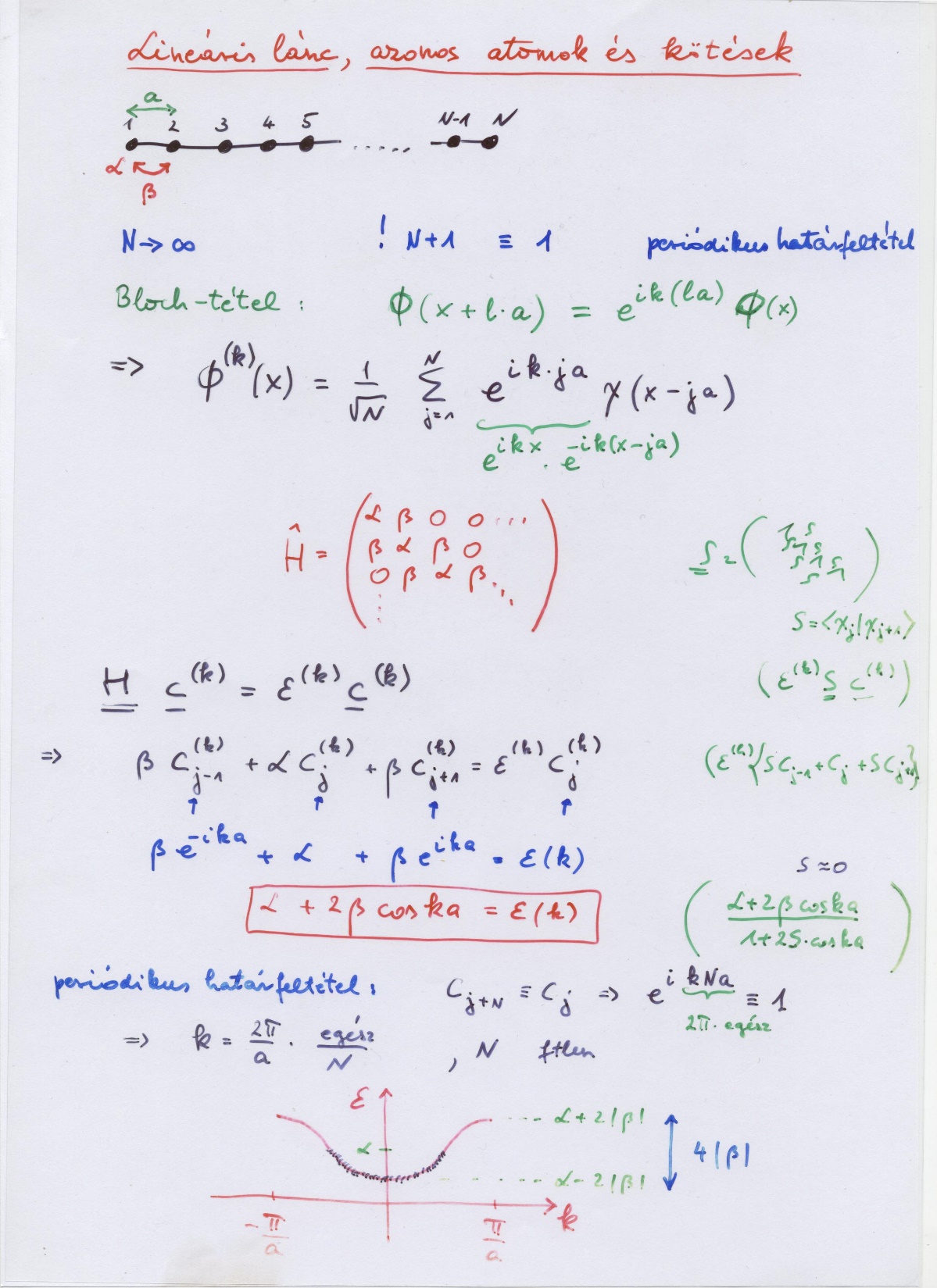 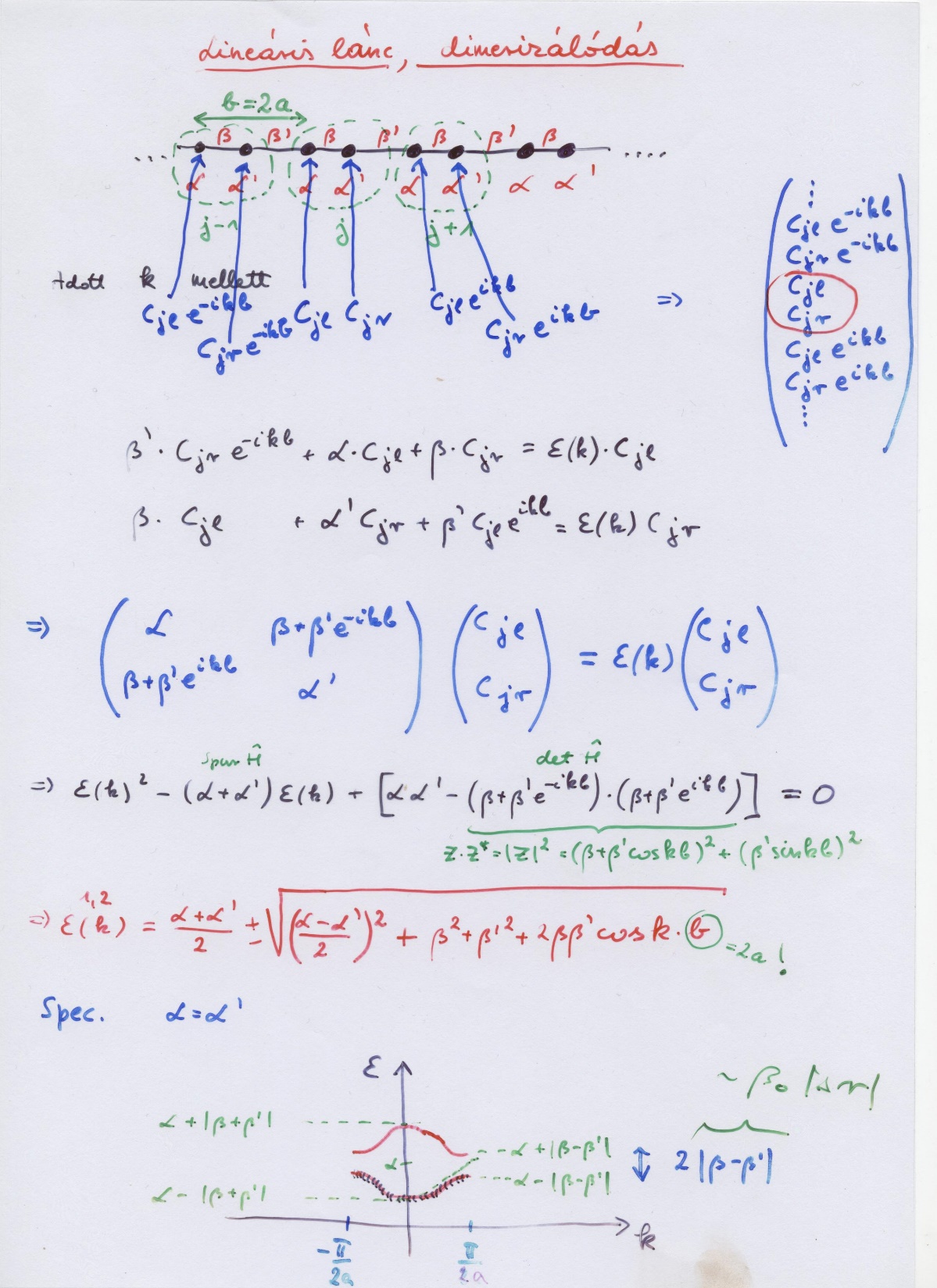 LHS  model: Hückel theory with geometry (bond length) optimization
(Longuet-Higgins, Salem; 1959)
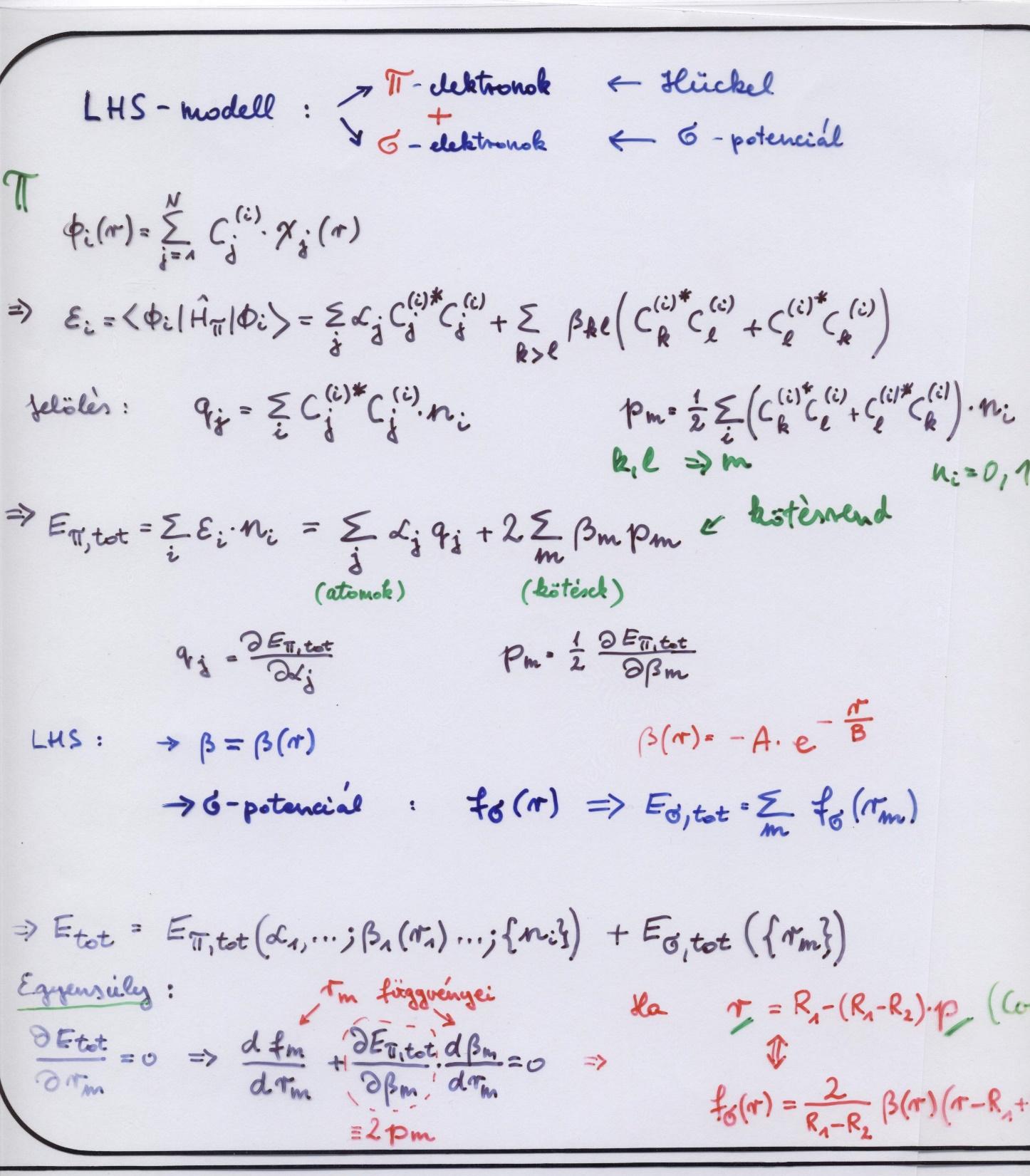 COULSON relation
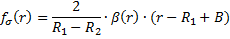 LHS  model: Hückel theory with geometry (bond length) optimization
(Longuet-Higgins, Salem; 1959)
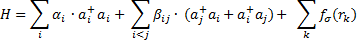 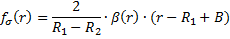 pm (mobile) bond order:
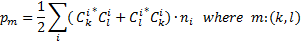 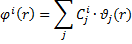 MO - LCAO
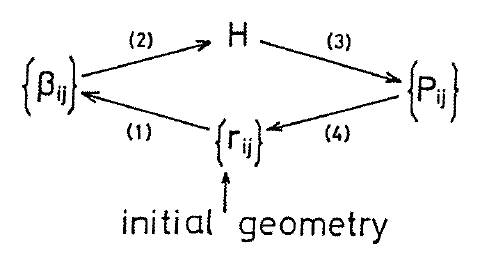 Coulson relation
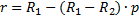 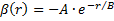 LHS  model: Hückel theory with geometry (bond length) optimization
(Longuet-Higgins, Salem; 1959)
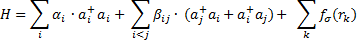 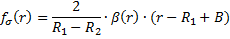 pm (mobile) bond order:
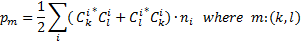 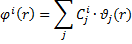 MO - LCAO
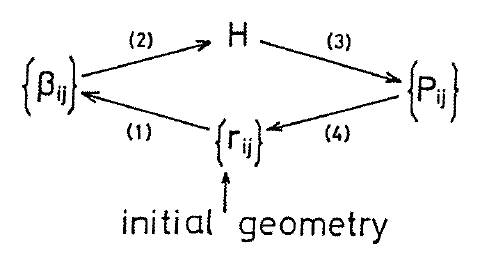 Coulson relation
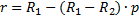 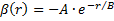 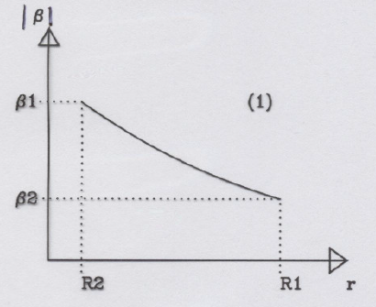 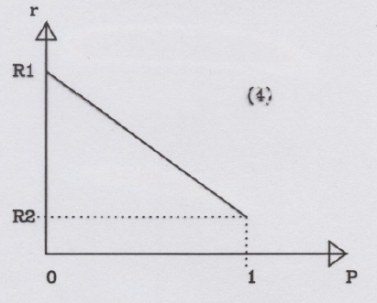 trans-butadiene
( C4H6 )
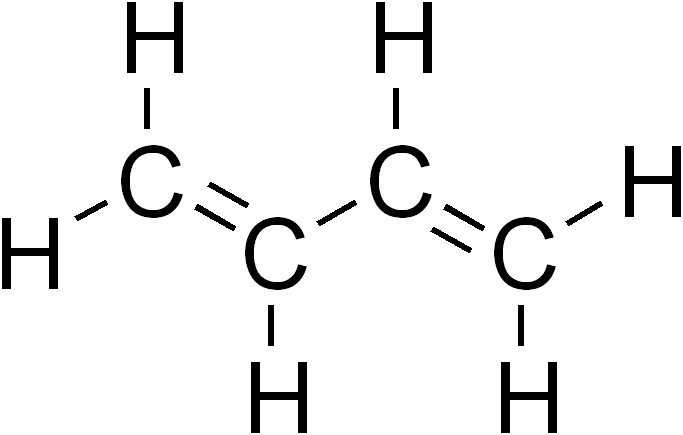 r1
r3
r2
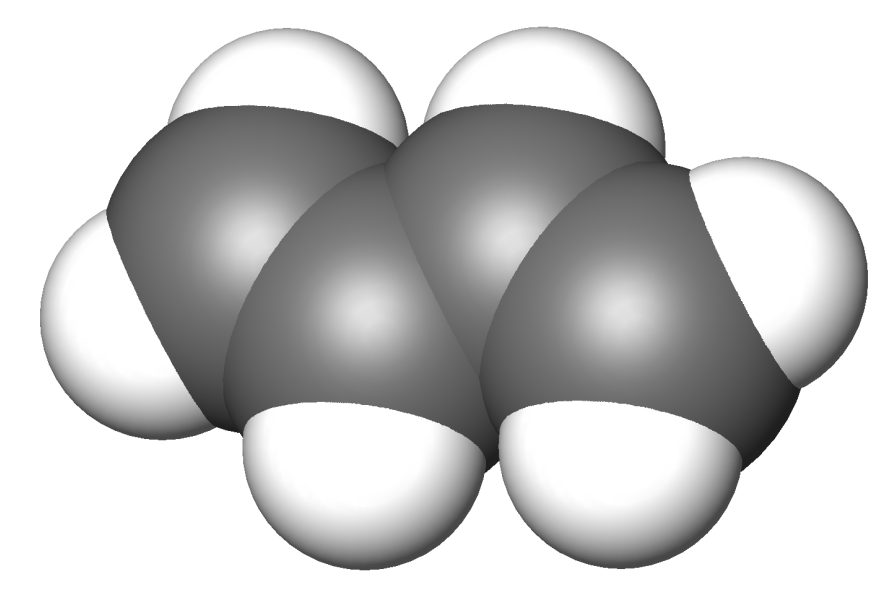 LHS results for BLA along C2nH2n+2 chains
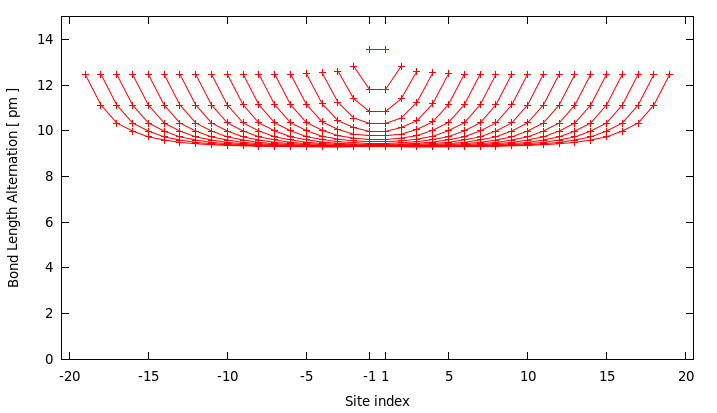 n=2
n=3
n=10
LHS results for BLA along C2nH2n+2 chains
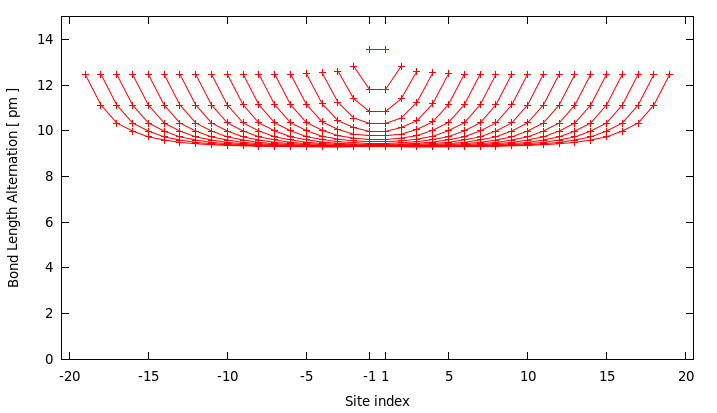 n=2
n=3
LHS results for BLA along C2nH2n+2 chains
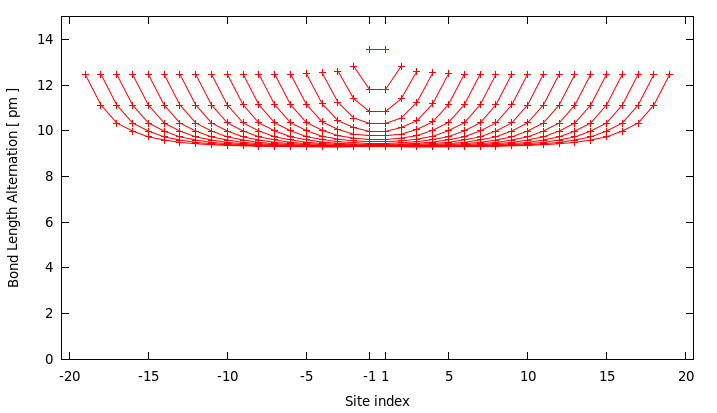 n=2
n=3
n=4
LHS results for BLA along C2nH2n+2 chains
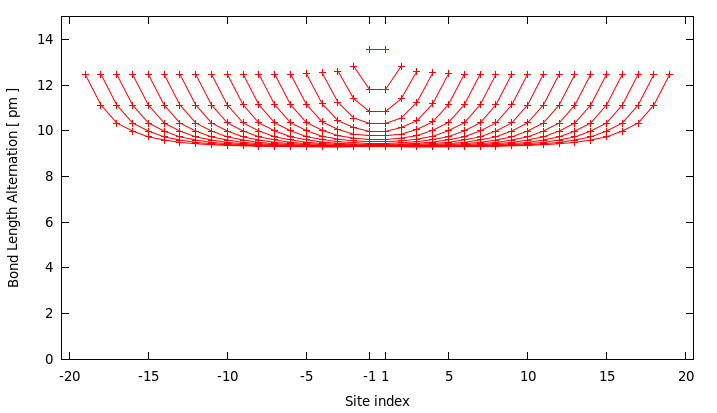 n=2
n=3
n=4
n=10
n=20
infinite limit: Peierls-distortion
BLA 9 pm
Bond Length Alternation:     BLA i = |ri+1 – ri|
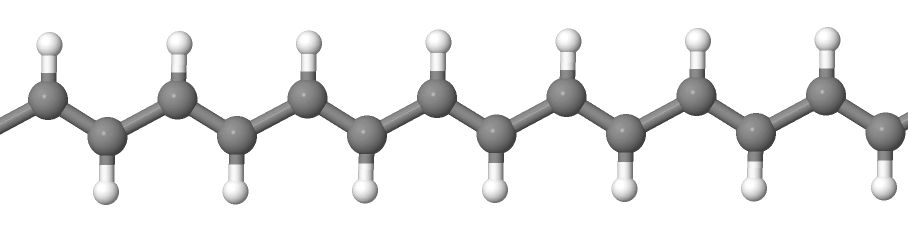 ri+1
ri
physics student (not well educated): BLA = 0 			

	chemistry student (average) : BLA = R1 – R2  21 pm		K 

	physics student (well educated): 0  BLA  9 pm  R1 – R2 	J 


		          Peierls-distortion
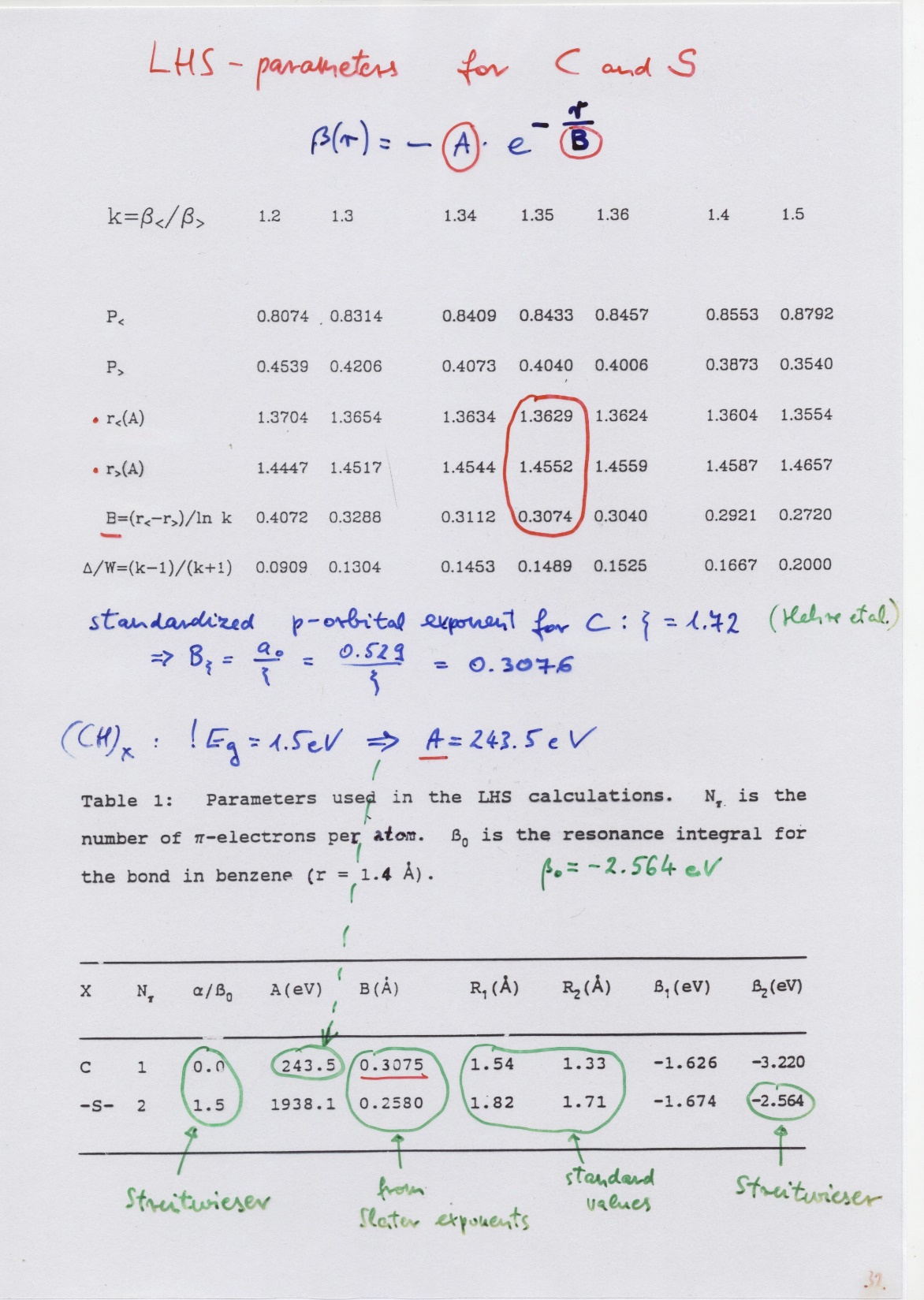 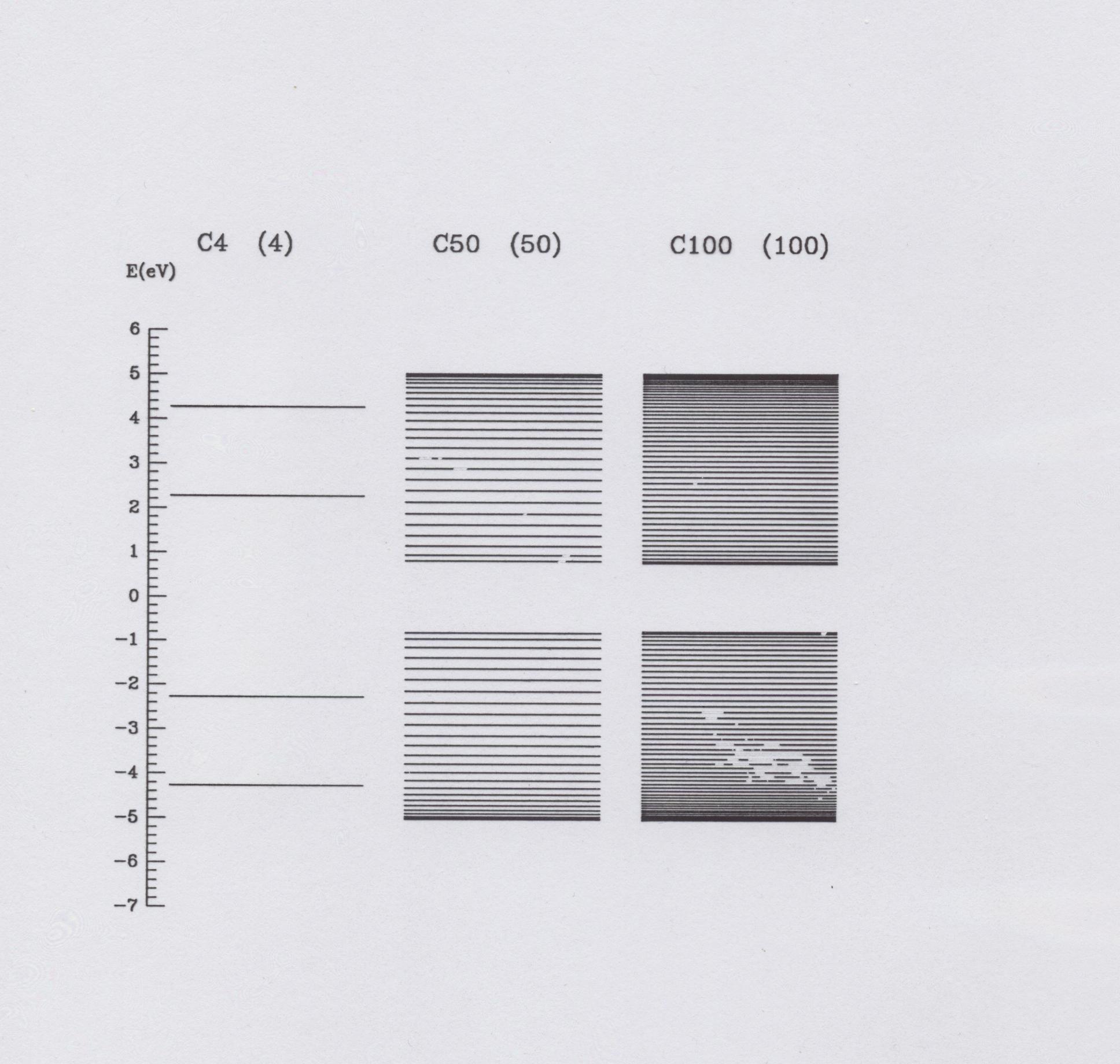 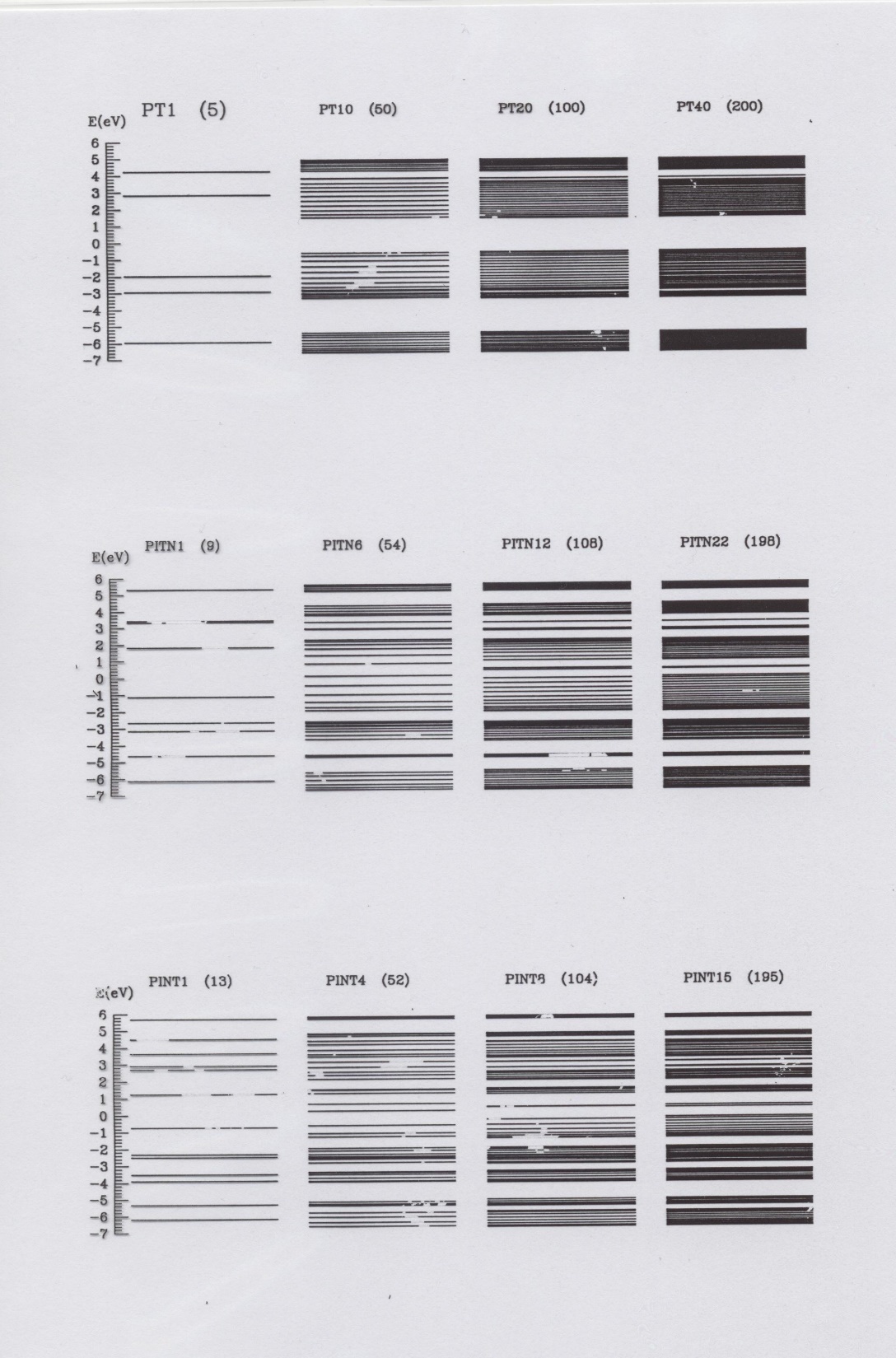 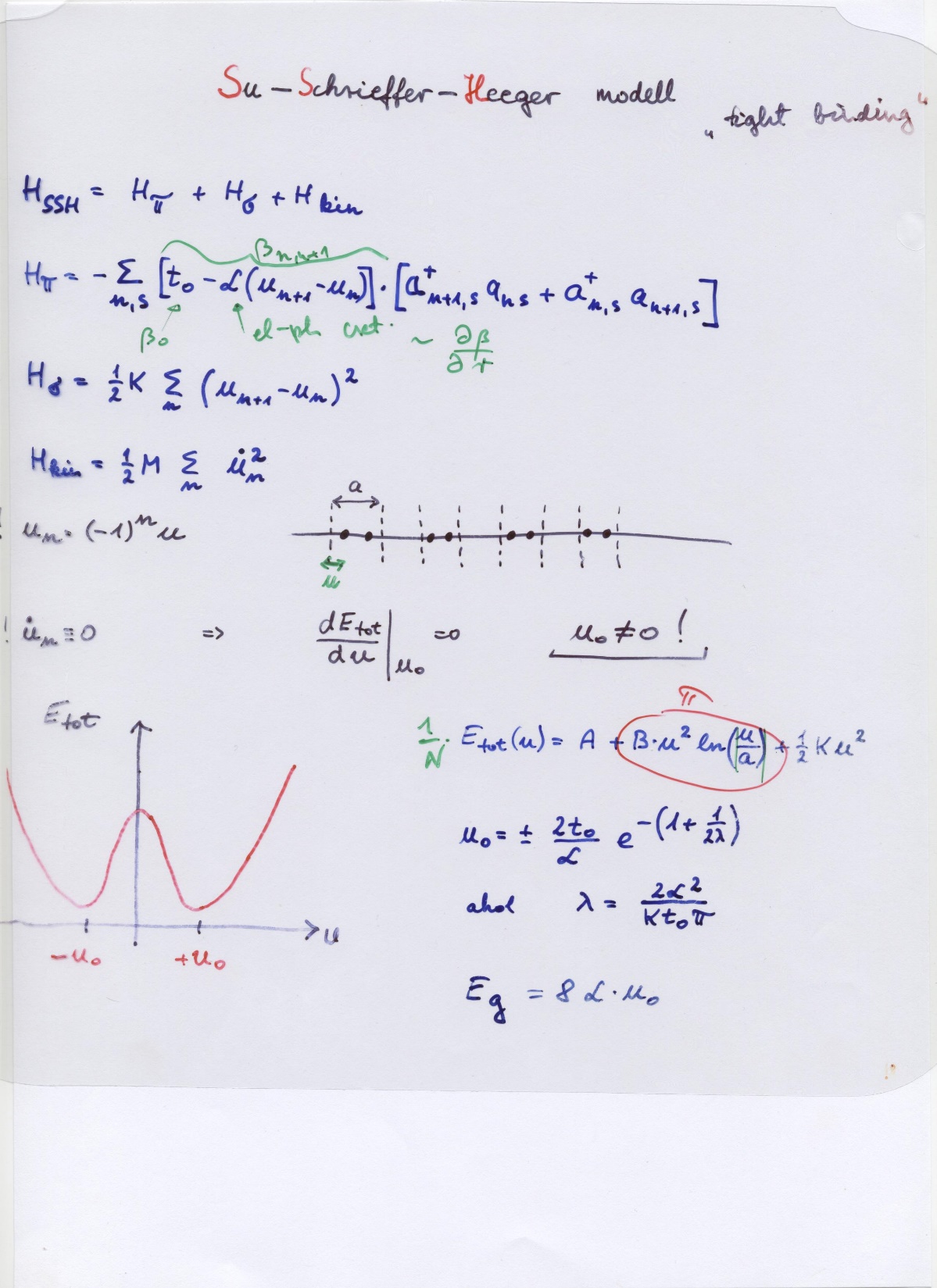 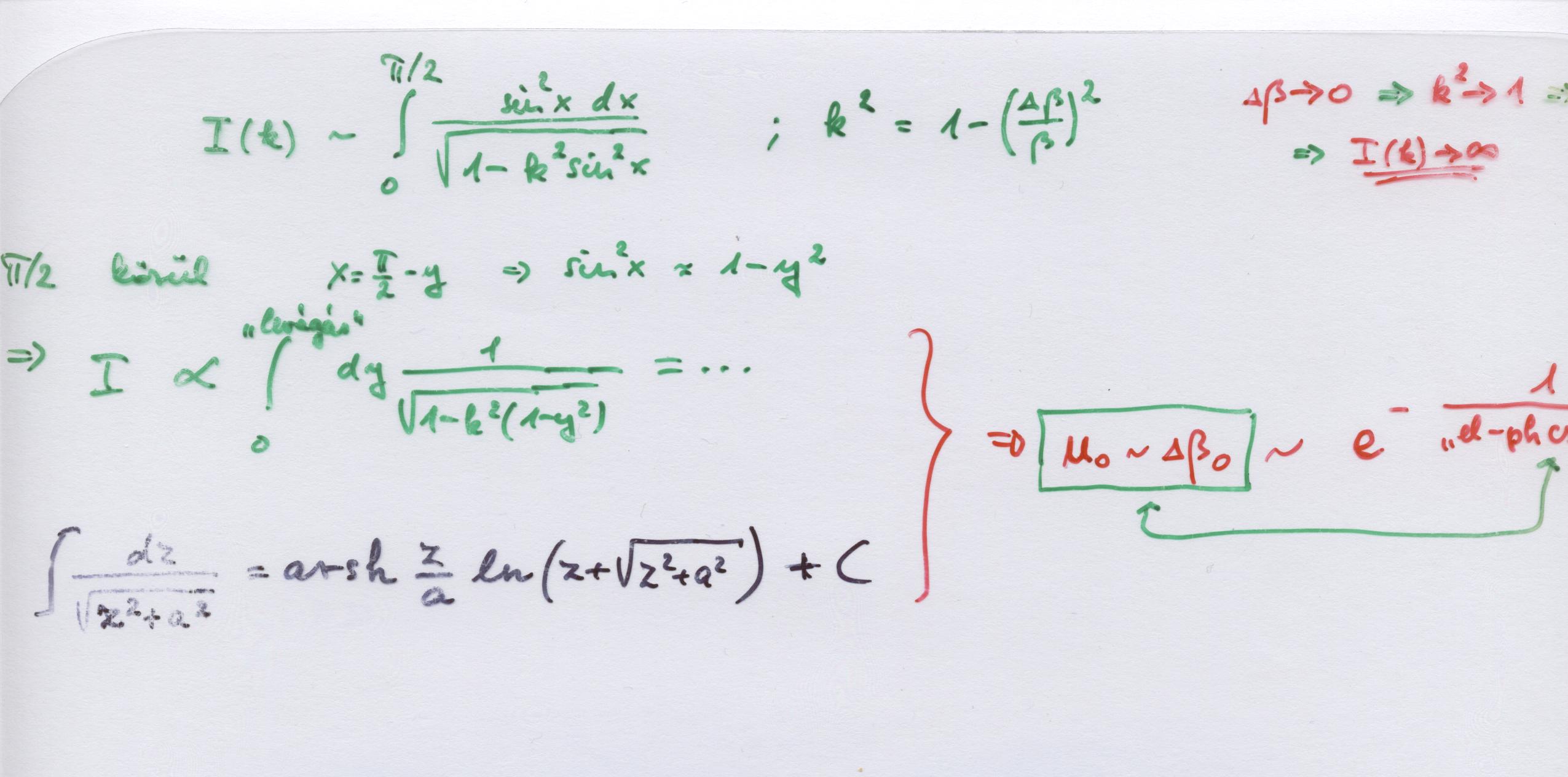 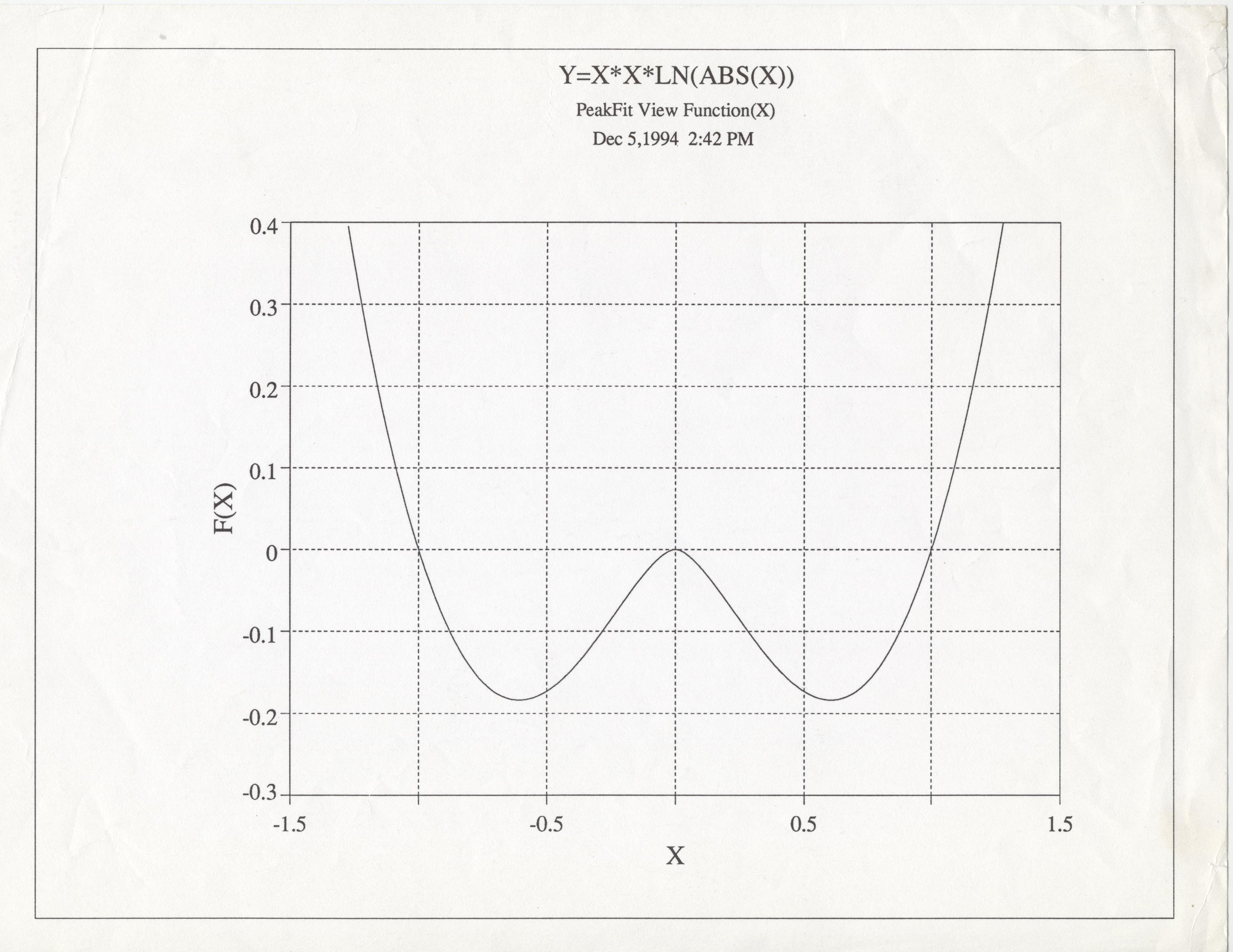